The Research Skills exam:
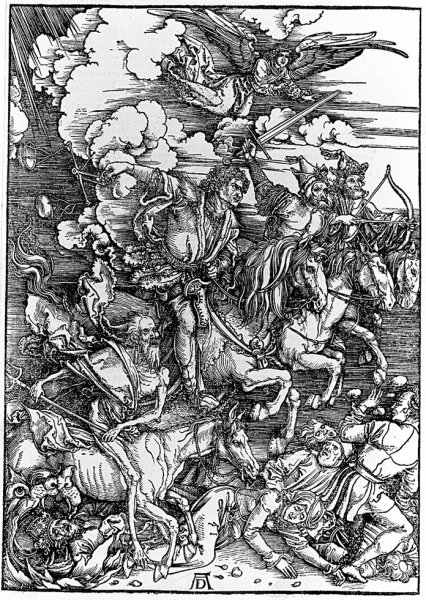 The four horsemen of the apocalypse: pestilence, war, famine and the RS1 exam.
What to expect…
Week 11
Structure of exam
Revisiting the flowcharts
Section 1 & 3 of the Mock Exam

Week 12:
Sections 5, 4, & 2 of the Mock Exam
The exam format:

Two hours and five sections – 

Section 1: basic concepts
Section 2: interpreting SPSS output.
Section 3: which test?
Section 4: pick a test and conclusions
Section 5: write a results section
Be strategic:
Don’t start at page 1 and work through. Each section carries equal marks. 
Answer all the easy questions first! Then tackle tricky stuff if there is time left.
Two flow charts
See Graham’s website…
PARAMETRIC OR NOT?
Data type
Ratio
Interval
Ordinal
Nominal
Homogeneity of variance?
NON-PARAMETRIC
SD21/SD22 
≤ 2
SD21/SD22 
> 2
Normal distribution?
PARAMETRIC
Yes
No
Tips to remember which test…
Frequencies = Chi-square

Looking at relationships = correlational

Looking at differences = experimental
Tips to remember which test…
Correlational – parametric & non-parametric

Pearson’s = parametric

Spearman’s = the other one
[Speaker Notes: Students may have their own methods for remembering these…]
Tips to remember which test…
Experimental – parametric 

Independent-measures t-test – independent measures design  

Repeated-measures t-test – repeated measures design
[Speaker Notes: These test names are pretty self-explanatory.]
Tips to remember which test…
Experimental – non-parametric, 2 conditions 

Mann-Whitney – 2 different types of name, so independent

Wilcoxon – the other one, i.e., repeated
[Speaker Notes: Mann-Whitney - two different types of name: 
‘Mann’ – like man
‘Whitney’ – woman’s name, so different to ‘man’.
They’re independent!]
Tips to remember which test…
Experimental – non-parametric, 3 or more conditions 

Kruskal-Wallis – independent design 

Friedman’s – repeated design
[Speaker Notes: Maybe ask students how they could remember these…]
Section 1: Basic concepts

Ten multiple choice questions, testing knowledge of basic statistical concepts.
Revise by writing clear definitions of terms such as "mean", "standard deviation", "normal distribution", "ratio data", "one-tailed test", etc.

Read all of the five alternatives carefully, before making your choice.
1. 	The Standard deviation is:
	(a) a statistic that tells us how well our sample mean is likely to reflect the true, population, mean.
	(b) a statistic that tells us how scores are distributed around the mean of the set of scores.
	(c) a statistic that tells us whether scores are normally distributed.
	(d) a statistic that tells us what is the most commonly-occurring value in a set of scores.
	(e) none of the above.
	Correct definition
[ b	]
2. 	 If the null hypothesis is true, then p < .05 means:
	(a) the obtained result is not due to chance.
	(b) the obtained result is a fairly important effect.
	(c) the obtained result is likely to occur by chance 95% of the time.
	(d) the obtained result is likely to occur by chance less than 5 times in a hundred.
	(e) the obtained result is likely to occur by chance 5 times in a hundred.
	Correct definition:
[ d ]
Section 2: Interpreting SPSS output:
Two parts: in each, you get SPSS output from a study, and 10 questions to answer about it.
Are there sex differences in car parking ability?
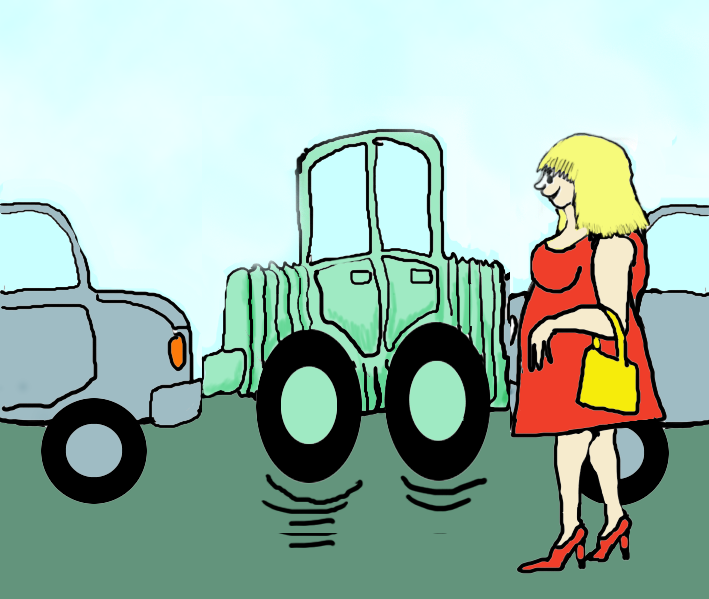 An experimenter times how fast 9 women and 9 men can park their car. The data do not show homogeneity of variance.
1. Which is the most appropriate statistical test to perform on these data?
(a) Wilcoxon matched-pairs test
(b) Mann-Whitney test
(c) Spearman's correlation test


 
2. The test results shown in the "Test Statistics“ table are all: 
(a) Statistically significant at p < .05
(b) Statistically significant at p > .05.
(c) Not statistically significant at 
p < .05
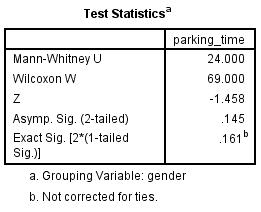 1. Which is the most appropriate statistical test to perform on these data?
(a) Wilcoxon matched-pairs test
(b) Mann-Whitney test
(c) Spearman's correlation test.


 
2. The test results shown in the "Test Statistics“ table are all: 
(a) Statistically significant at p < .05
(b) Statistically significant at p > .05
(c) Not statistically significant at 
p < .05
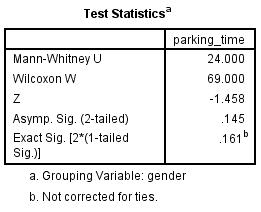 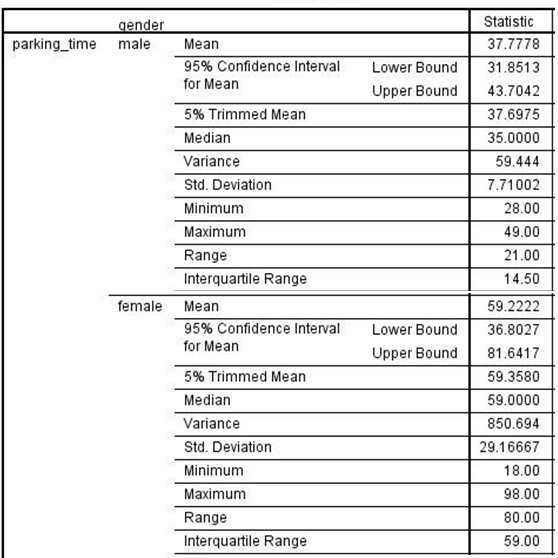 3. The standard error for the male group is: 

2.57 (=7.7/√9) 
b) 7.71 
c) 59.44 
d) 29.17 


4. The standard deviation for the female group is: 

2.57
7.71
59.44 
29.17
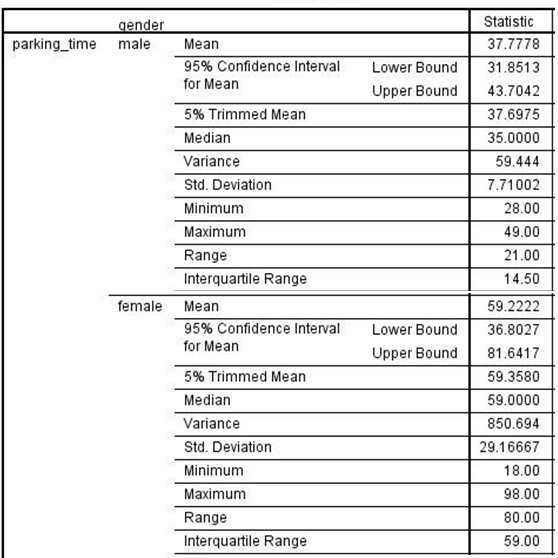 3. The standard error for the male group is: 

2.57 (=7.7/√9) 
b) 7.71 
c) 59.44 
d) 29.17 


4. The standard deviation for the female group is: 

2.57
7.71
59.44 
29.17
5. Complete the boxplot, using the data from the “descriptives” table. 

(Here, add median, and upper and lower whiskers representing the range).
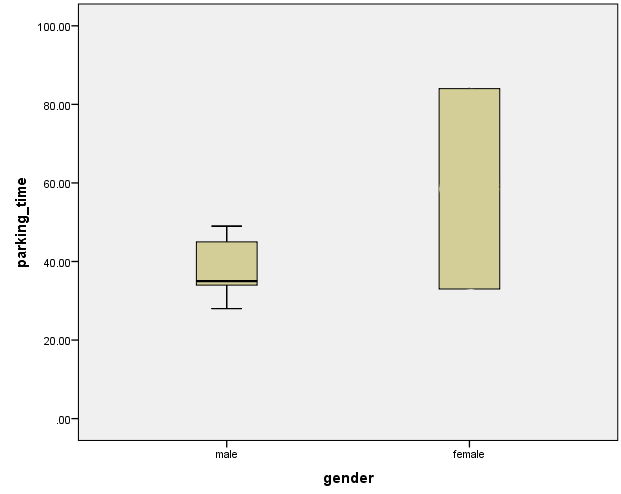 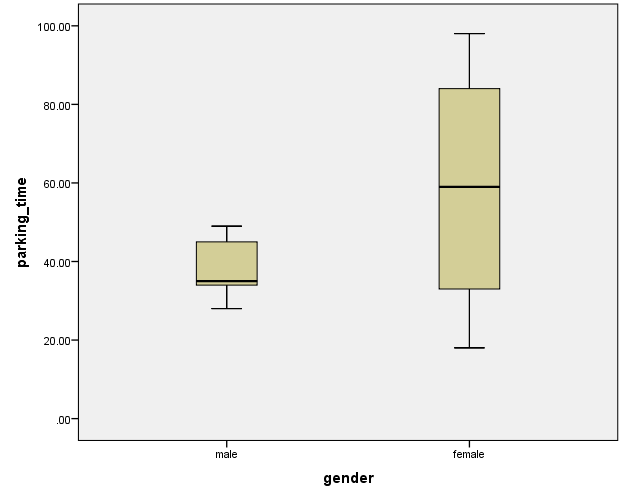 Section 3: Which test:
10 questions. Each gives a brief description of a study that contains enough information for you to work out which test has been performed. 
Only ONE of the following tests will be correct:
1. The statistics exam scores of three groups of students were recorded: group A had revised for 5 hours, group B for 10 hours and group C for 20 hours. The data do not show homogeneity of variance. What test is required to test the hypothesis that revision time affects exam performance?
Test: [G (Kruskal-Wallis]
2. The number of students  passing or failing a statistics exam in each of three groups of students was recorded: group A had revised for 5 hours, group B for 10 hours and group C for 20 hours. What test is required to test the hypothesis that revision time affects exam performance?
Test: [F (Chi-square]
Section 4: Pick a test and conclusions
Here are the instructions for this section:
In the following questions you are given some details of an experiment, the results of a number of statistical tests, and a set of conclusions. Only ONE of these tests is appropriate, and only ONE in each set of conclusions is correct. Thus only TWO of the statements are correct in each of the following questions. Indicate which two are correct by writing the appropriate letters in the table at the end of this section.
Look at the data; select the most appropriate test statistics; pick the correct conclusion for those results.
A researcher is interested in whether a drug affects appetite in rats. Eight rats were tested twice, once with the drug and once without the drug, in a random order. In order to feed, the rats need to climb a slope to get a food pellet, and the number of times each animal climbed the slope in a 5-minute period was recorded. The data are not normally distributed.
Statistical tests:

Mann Whitney U (8,8) = 11.00,  p = .03
(b) Pearson’s r = .77, p = .02
(c) Spearman's rho = .80, p = .02
(d) Wilcoxon test: z  = 2.52, p = .01

 Conclusions:
(e) The drug makes rats’ performance more variable
(f) Rats climb the slope significantly faster after taking the drug
(g)  Rats climb the slope significantly more often after taking the drug
(h) Rats climb the slope significantly less often after taking the drug
*using n-1 SD formula
A researcher is interested in whether a drug affects appetite in rats. Eight rats were tested twice, once with the drug and once without the drug, in a random order. In order to feed, the rats need to climb a slope to get a food pellet, and the number of times each animal climbed the slope in a 5-minute period was recorded. The data are not normally distributed.
Statistical tests:

Mann Whitney U (8,8) = 11.00,  p = .03
(b) Pearson’s r = .77, p = .02
(c) Spearman's rho = .80, p = .02
(d) Wilcoxon test: z  = 2.52, p = .01

 Conclusions:
(e) The drug makes rats’ performance more variable
(f) Rats climb the slope significantly faster after taking the drug
(g)  Rats climb the slope significantly more often after taking the drug
(h) Rats climb the slope significantly less often after taking the drug
*using n-1 SD formula
Section 5: Write a results section
Read the scenario supplied; write a results section; interpret the results appropriately: 
The hypothesis is that revision combined with alcohol leads to better exam performance than revision alone. This was assessed by measuring participants' exam performance, after either 1) subjects had revised for 5 hours a week while drinking 500 ml of gin; or 2) simply revising for 5 hours each week. The results in terms of the exam scores are shown in the table below, together with the means, standard deviations, and results of the Mann-Whitney test used to compare the scores.
(NB: maximum exam score is 20).
U(8, 8) = 18.50, p = .161
(a) Graph the data in a form appropriate for  inclusion in a lab report:
This doesn’t have to be a work of art, but should be clear and labelled correctly. Include error bars and a title! Standard error = SD divided by square root of the number of subjects. Here, SEs are  1.40 (4.23 / square root of 8) for the sober revisers and 1.24 (3.76 / square root of 8) for the boozed ones.
(b) Describe the data in a form appropriate for inclusion in the results section of a lab report (assuming no graph in the results section). 

“A Mann-Whitney test was performed on these data. This revealed that there was no significant difference between the mean exam scores of subjects who combined revision with alcohol consumption (M = 9.12, SE = 1.33 sec) and those who revised without it (M = 12.75, SE= 1.50 sec), U(8, 8)  = 18.50, p > .05. Exam performance is not significantly enhanced by combining revision with alcohol consumption."